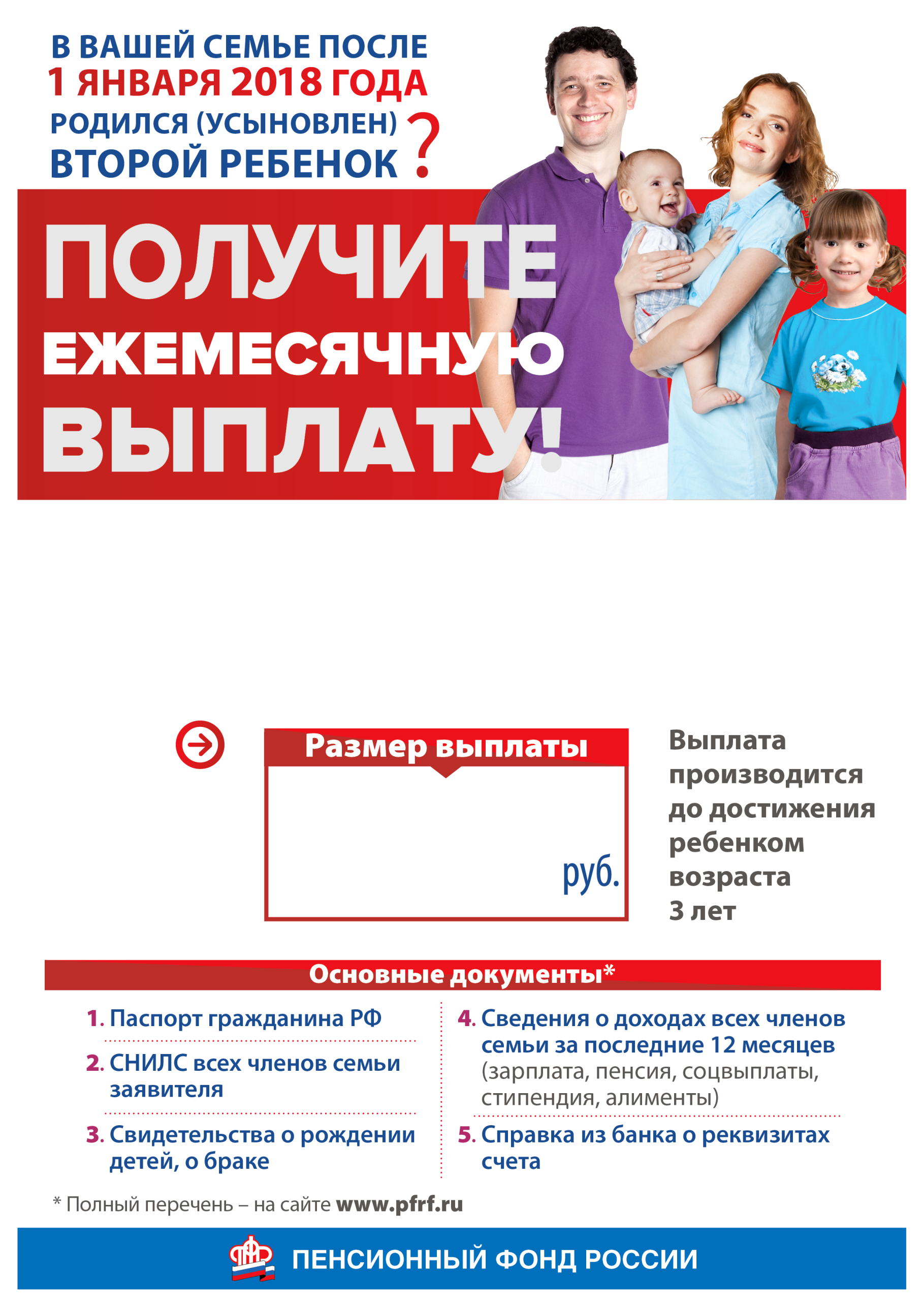 Если ежемесячный доход на каждого члена вашей семьи (дети и их родители) за 12 месяцев был меньше 21784 рублей, Вы имеете право на ежемесячную выплату из средств материнского капитала.
 Отсчет указанного двенадцатимесячного периода начинается за шесть месяцев до даты подачи заявления  о назначении ежемесячной выплаты.
10414
Волгоградская область